Епоха збиральництва і мисливства
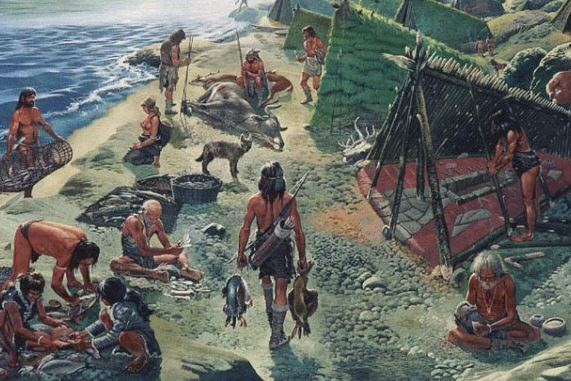 Первісна людина в епоху палеоліту
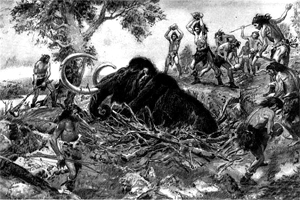 Мисливство на крупних тварин
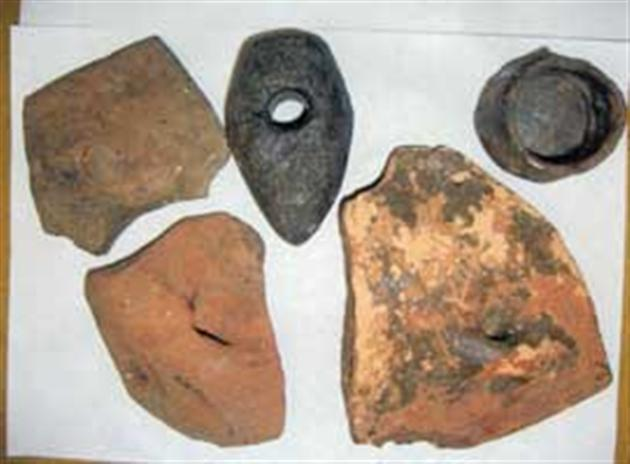 Знаряддя праці
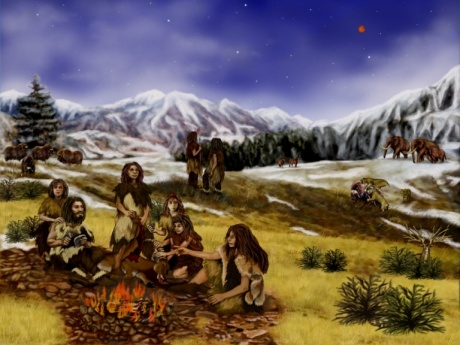 Використання вогню
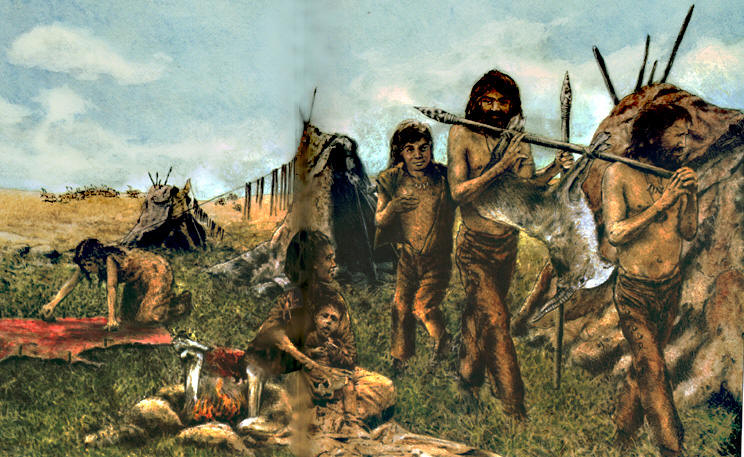 Первісні мисливці
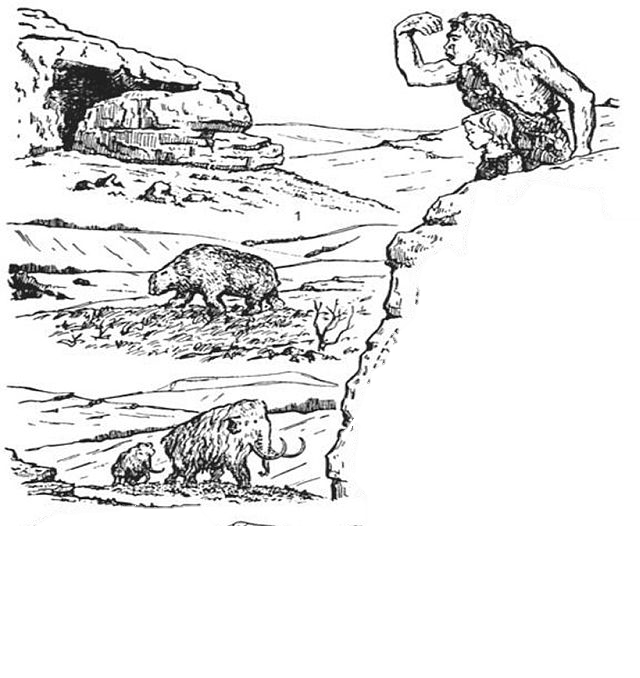 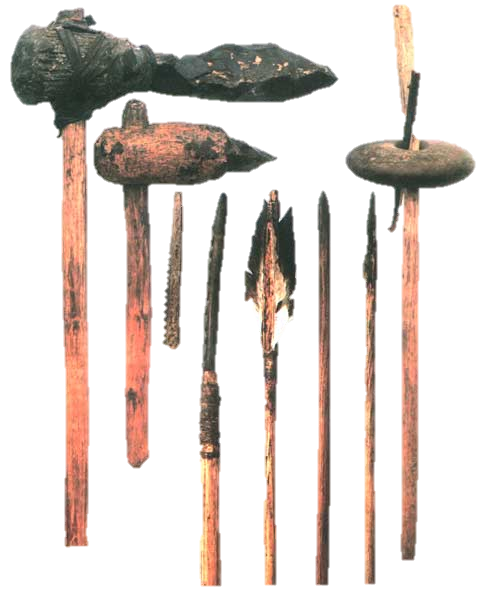 Мисливське знаряддя
для полювання на
середніх і дрібних
тварин
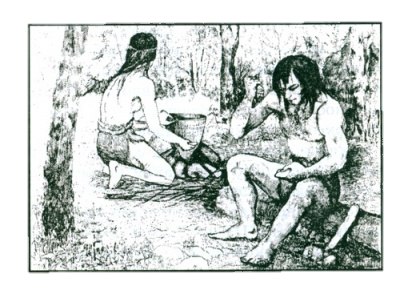 Людина часів неоліту
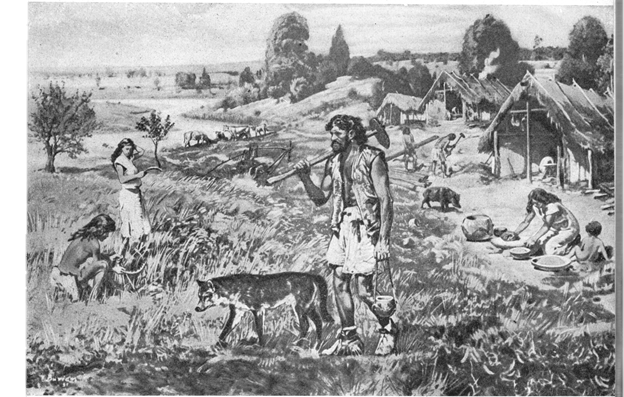 Первісні скотарі та землероби
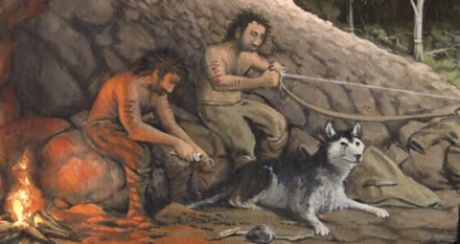 Людина та одомашнена собака
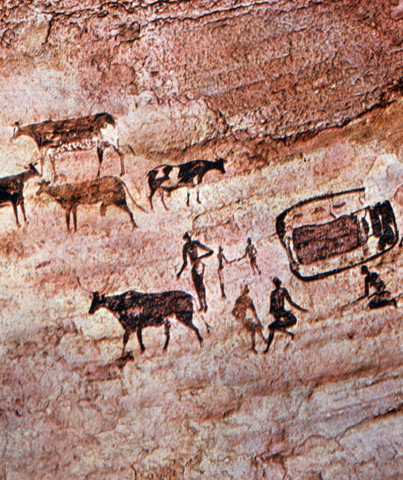 Наскельний
малюнок часів
неоліту
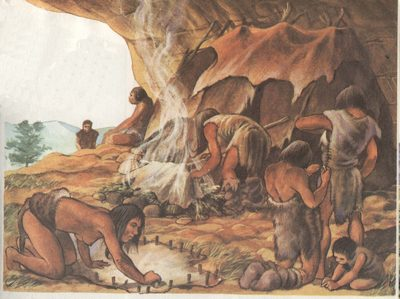 Помешкання людей в епоху
збиральництва і мисливства
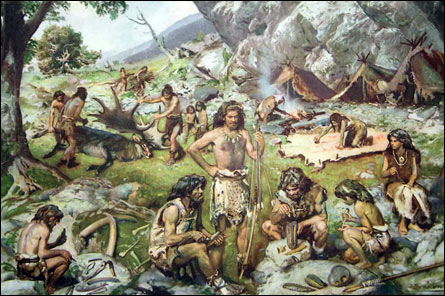 «Первісна людина сприймала світ,
відчуваючи себе частиною природи»